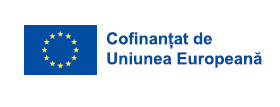 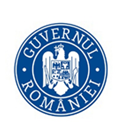 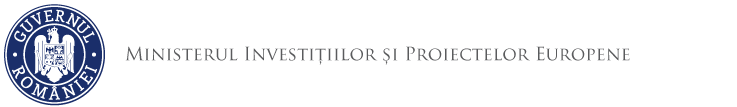 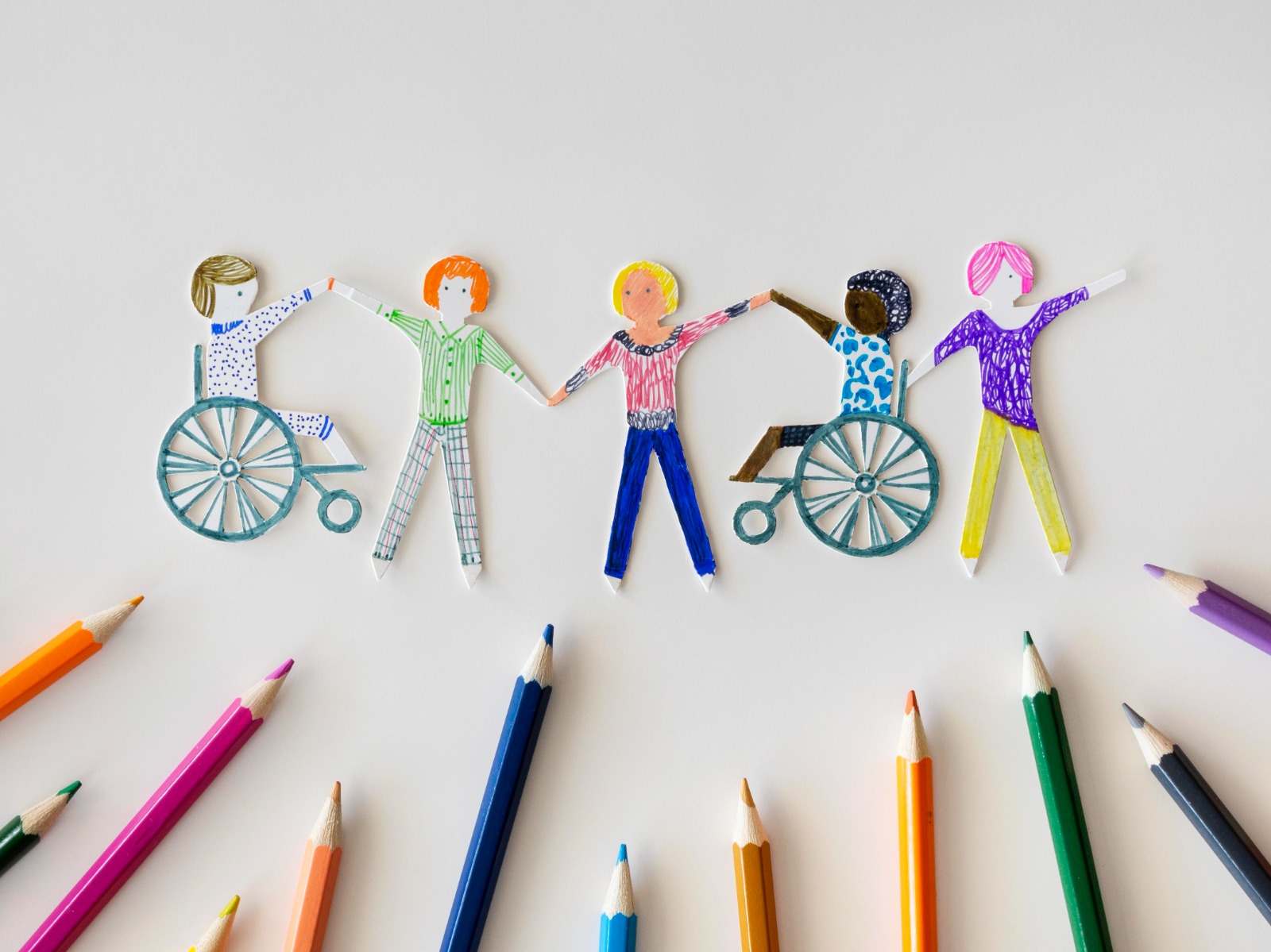 Programul 
Incluziune și Demnitate Socială
2021-2027
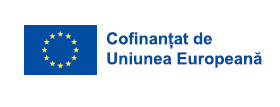 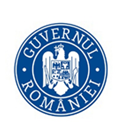 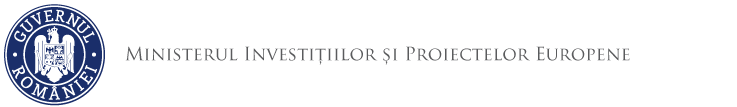 Dezvoltarea locală plasată sub responsabilitatea comunității – urban
Prioritatea 1
Dezvoltarea locală plasată sub responsabilitatea comunității – zona rurală
02
Prioritatea 2
03
Protejarea dreptului la demnitate socială
Prioritatea 3
Policy Objective
Sprijinirea comunităților rurale fără acces sau cu acces limitat la serviciile sociale
04
Prioritatea 4
Policy Objective
Reducerea disparităților dintre copiii la risc de sărăcie și/sau excluziune socială și ceilalți copii
05
Prioritatea 5
Policy Objective
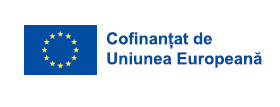 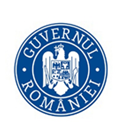 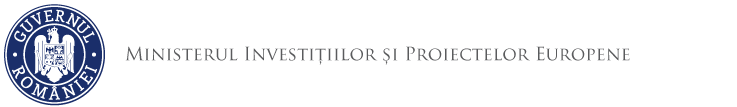 Prioritatea 6
Servicii de suport pentru persoane vârstnice
02
Prioritatea 7
Sprijin pentru persoanele cu dizabilități
03
Servicii sociale și de suport acordate altor grupuri vulnerabile
Prioritatea 8
04
Inovarea socială
Prioritatea 9
05
Ajutorarea persoanelor defavorizate
Prioritatea 10
Prioritatea 11
Asistență tehnică
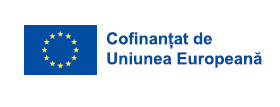 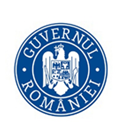 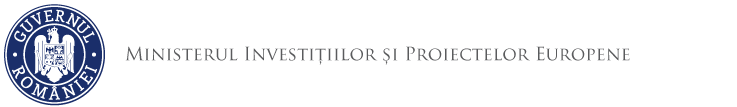 Programul Incluziune și Demnitate Socială 2021-2027
Alocarea totală a Programului

4.152,1  milioane euro
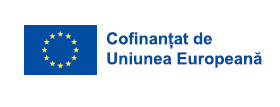 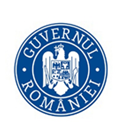 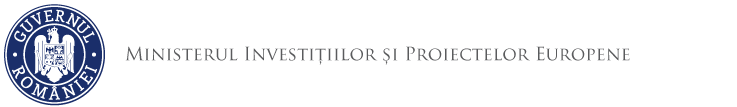 Programul Incluziune și Demnitate Socială 2021-2027
Alocarea totală a Programului

4.152,1  milioane euro
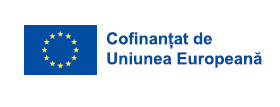 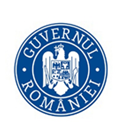 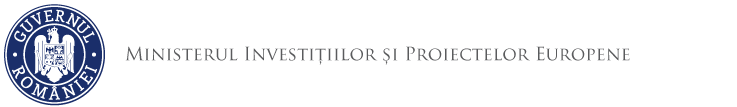 Prioritatea 1 Dezvoltarea locală plasată sub responsabilitatea comunității – urban
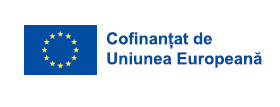 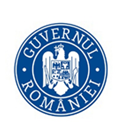 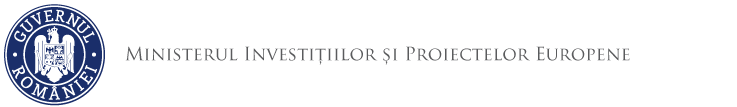 Prioritatea 1 Dezvoltarea locală plasată sub responsabilitatea comunității – urban
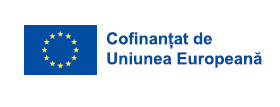 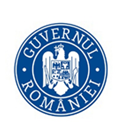 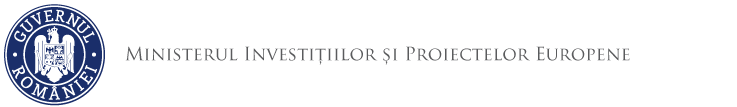 Prioritatea 1 Dezvoltarea locală plasată sub responsabilitatea comunității – urban
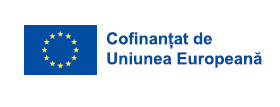 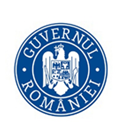 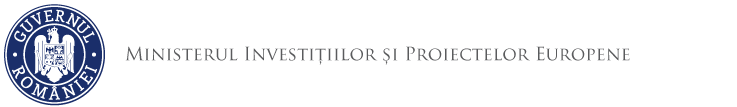 Prioritatea 1 Dezvoltarea locală plasată sub responsabilitatea comunității – urban
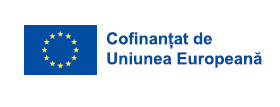 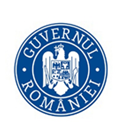 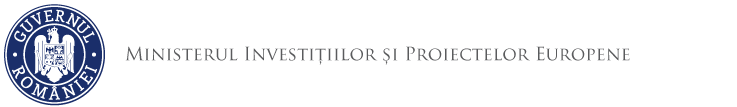 Prioritatea 2 Dezvoltarea locală plasată sub responsabilitatea comunității – zona rurală
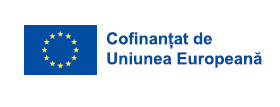 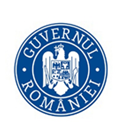 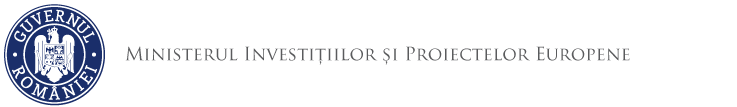 Prioritatea 3 Protejarea dreptului la demnitate socială
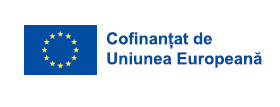 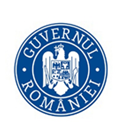 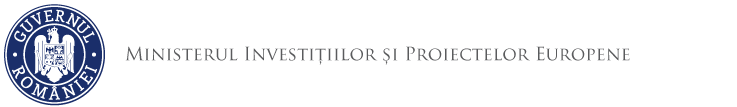 Prioritatea 3 Protejarea dreptului la demnitate socială
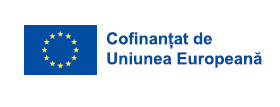 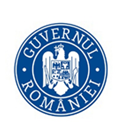 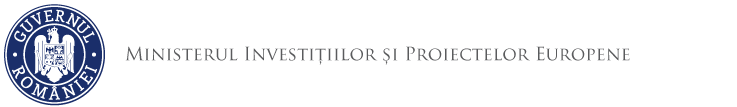 Prioritatea 4 Sprijinirea comunităților rurale fără acces sau cu acces limitat la serviciile sociale
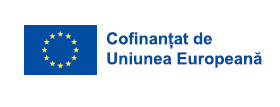 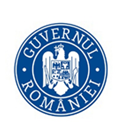 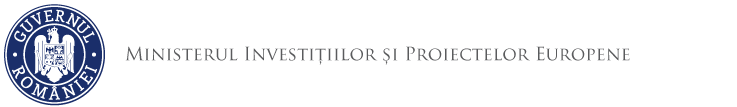 Prioritatea 5 Reducerea disparităților dintre copiii la risc de sărăcie și/sau excluziune socială și ceilalți copii
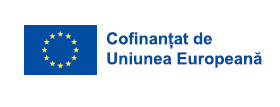 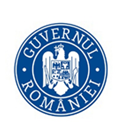 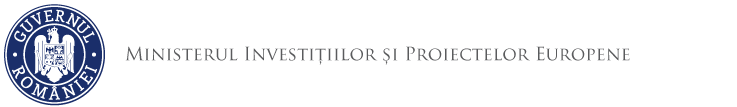 Prioritatea 5 Reducerea disparităților dintre copiii la risc de sărăcie și/sau excluziune socială și ceilalți copii
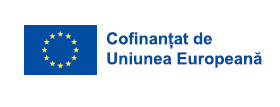 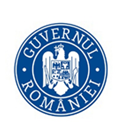 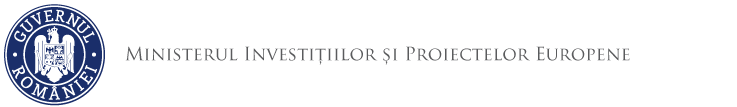 Prioritatea 6 Servicii de suport pentru persoane vârstnice
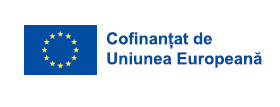 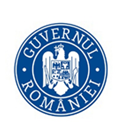 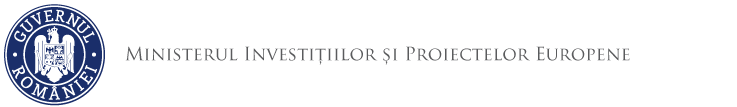 Prioritatea 7 Sprijin pentru persoanele cu dizabilități
[Speaker Notes: Rețeaua Națională de Ateliere Protejate – platformă de pregătire pentru muncă și angajare asistată a persoanelor cu dizabilități]
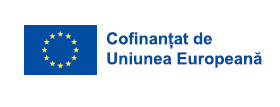 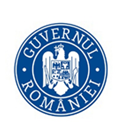 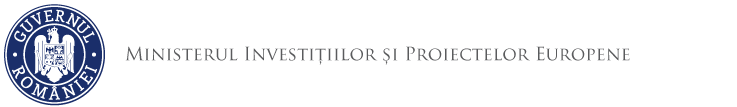 Prioritatea 7 Sprijin pentru persoanele cu dizabilități
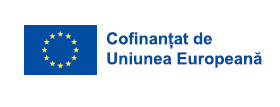 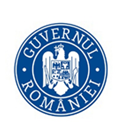 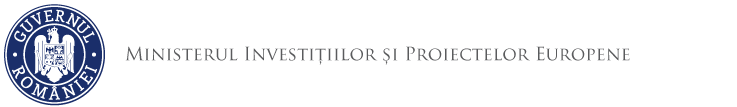 Prioritatea 8 Servicii sociale și de suport acordate altor grupuri vulnerabile
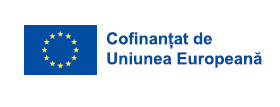 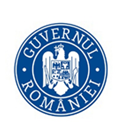 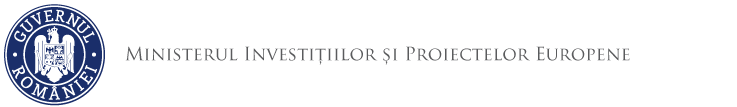 Prioritatea 9 Inovare socială
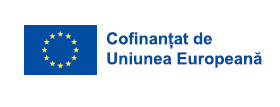 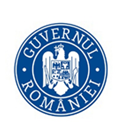 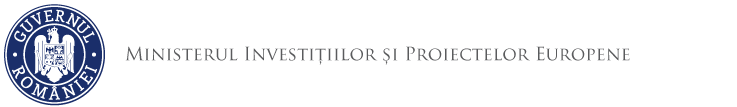 Prioritatea 10 Ajutorarea persoanelor defavorizate
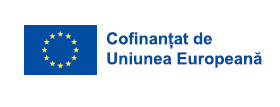 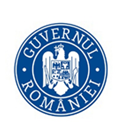 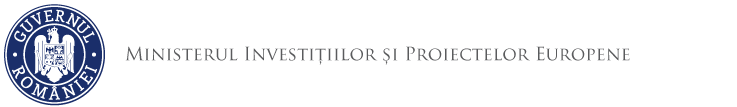 Prioritatea 11 Asistență tehnică
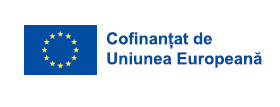 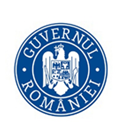 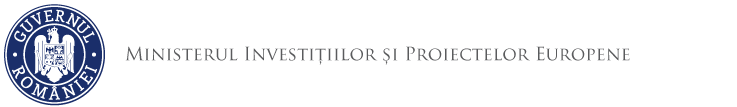 Programul Incluziune și Demnitate Socială  2021-2027
Condiții favorizante

Condiții orizontale: 
Achiziții publice/ajutor de stat/Carta Drepturilor fundamentate a UE/Convenția ONU privind drepturile persoanelor cu handicap
Condiții tematice: 
Cadru de politică strategic pentru politicile active din domeniul pieței muncii
Cadrul strategic național pentru egalitatea de gen
Un cadru de politică strategic pentru sistemul de educație și formare, la toate nivelurile
Cadru de politică strategic național pentru incluziune socială și reducerea sărăciei
Un cadru de politică strategic național privind incluziunea romilor
Un cadru de politică strategic pentru asistență medicală și îngrijire pe termen lung
Stadiul programului:Aprobat la data de 14.12.2022
Intervenții strategice:
Sprijinirea comunităților rurale fără acces sau cu acces limitat la serviciile sociale; 
Furnizarea serviciilor de recuperare medicala pentru persoanele cu dizabilități și veteranii de război cu dizabilități și SSPT; 
Formarea și asigurarea salarizării APP la nivel national și crearea și dezvoltarea la nivel national a unei baze de date relevante pentru rețeaua de APP și personalul specializat din sistem; 
Servicii integrate pentru alte categorii de grupuri vulnerabile - persoanele dependente de jocurile de noroc;
Crearea unui cluster de inovare și incluziune – platformă pentru integrarea pe piața muncii a persoanelor cu dizabilități, în baza principiilor de egalitate de șanse, nediscriminare, participare activă și incluziune socială, cu obiectivul de a valorifica sfera digitalizării și tehnologiilor assistive;
Furnizarea de servicii de viață independentă pentru persoanele cu dizabilități care părăsesc sistemul institutionalizat pe termen scurt (până la 3 ani), pe termen mediu (până la 7 ani) și pe termen lung.
Elemente de noutate:
Program multifond; 
Priorități dedicate fiecărui grup vulnerabil; 
Intervenții integrate; 
Proiecte strategice
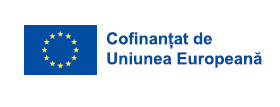 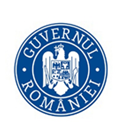 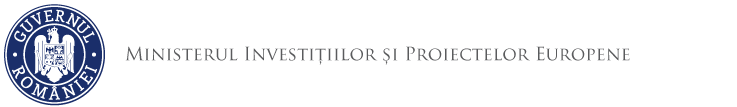 Vă mulțumim!